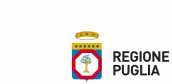 How to address specific integration needs of Roma originating from the Western Balcans
Transnational Cooperation And Capacity Building For The Inclusion Of Non-national Roma
München 15-16 December 2016
Stefano Fumarulo
Head of Unit “Citizen security, migration policies and social antimafia”
Presidency of Region of Puglia
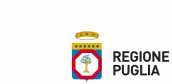 Roma in the history of Puglia: first presence
Puglia, and its Salento province, has always been a transit and landing point between East and West.
In Salento the first Roma presence is registered since XVI century (maybe the presence started in XIV century): mainly Slavic and Greek-Albanians groups coming from Balcans because of the invasion of Ottoman army.
Roma groups spread their presence also in the province of Taranto, Brindisi and Foggia, where their descendants still live.
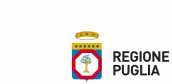 Roma in the history of Puglia: second groups arrivals
A second group of Roma citizens arrived in Salento in between ‘80s and ‘90s, mainly from former Yugoslavia and Kosovo. 
The arrivals were related to economic reasons but since the beginning of ‘90s is due to the wars that bathed in blood the Balcans during the entire decade.
Technically speaking, they could have been considered as refugees but the comfortable institutional approach was to consider them nomads. 
The large majority has passed through moving away operations and the life in stop over camps half fitted.
Few of them succeeded in living in apartments included in the urban and social fabric of cities of Puglia.
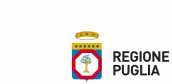 Roma in the history of Puglia: the third phase
A last group of Roma citizens arrived in Puglia in the second half of the first decade of 2000.
Their origin is mainly Romanian and Bulgarian favorita by the Schengen Treaty.
Their social and living inclusion conditions are heterogeneous: fitted camps (Roma from Romania in Bari), apartments, abandoned buildings especially rural constructions in the countryside in the province of Foggia.
The province of Foggia, is hosting the most critical situation in the entire Region of Puglia: the tomatoes harvesting represents one of the main economic income voices which has been  accompanied, as in other parts of Italy, by a slavery system called “caporalato” with a systematic workers’ exploitation. This situation produced the birth and diffusion of ghetto where more than 15000 persons (mainly African migrants) live in unacceptable conditions.
Few days ago, in the so called “Bulgarian ghetto” a fire destroyed several baracche and a 20 years old man, Ivan Miecoganucgev, died.
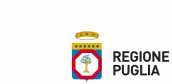 Roma families in Salento
The economy of Roma families, since 3 centuries in Salento is based mainly on:
Breeding and sale of horses meat
Craft jobs connected to metal processing and sale of utensils

The paradox is that the situation of Roma families in Salento shows how the lack of specific institutional policies played an important role in social inclusion, scholastic and positive interaction processes with the territory built by Roma families.

In some cases it has been registered a strategy of camouflage in order to avoid prejudices.
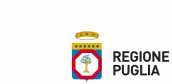 Roma and public policies: the case of xoraxané Roma
First half of the ‘80s: Roma citizens coming from former Yugoslavia arrived after the crisis started from Tito’s death. 
One family, composed by 20 persons, which was followed by other groups especially coming from Montenegro.
1996-1999: due to the Kosovo’s crisis, islamic Albanian speaking minorities arrived (xoraxané shiftaria) to Salento.
The institutional approach was initially based on indifference, then to an emergency management that provocked several moving away operations.
1991: the families occupied an abandoned building.
1995: the families are moved away and sent to a stopover camp.
1998 to date: the families are hosted in the area of Masseria Panareo.
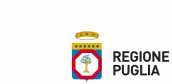 Roma and public policies: the case of xoraxané Roma
In the Masseria Panareo are nowadays living around 250 persons.
43% was born in Italy and 30% in Lecce, the capital of Salento province.
An entire generation only knew life in the camp.
75% is less than 30 years old, 40 % less than 15 years old.
The main part of social life takes place inside the campo also due to the lack of transportation means. 
Men are more oriented to enter in contact with italians in the cities around thanks to the several bet points.
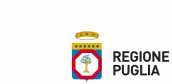 Roma and public policies: the case of xoraxané Roma
62% of residents of the camps are employed.
Most of the jobs do not request specific skills and titles and they are repetitives.
Marginality is the common denominator of the different economic activities.
The jobs are characterized by precariousness, desultoriness, very fragmented income.
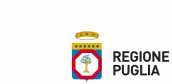 What will happen?
Region of Puglia does not still have a Strategic Regional Plan for Roma.
The new Government entered into activity in august 2015.
The first emergency, due to the hge numbers, regarded the African origin migrants living in the ghetto and exploited by Africans and Italians.
It has been signed in november 2016 a MoU with Romact.
It has been signed in december 2016 a MoU with the International Centre of Interdisciplinary Studies on Migrations – University of Salento.
In January 2017 there will be the first meeting, based on a participation oriented strategy, finalized to draft the Strategic Regional Plan for Roma.
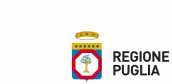 Thank you for your attention
s.fumarulo@regione.puglia.it